Sistema Auditivo
Catedra: Estimulación Temprana

Doc: Florencia Gelcich
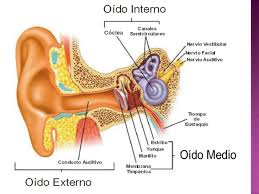 El oído
Origen embriológico distinto,
Malformaciones del oído medio o del oído externo, pueden existir con o sin compromiso de estructuras del oído interno.
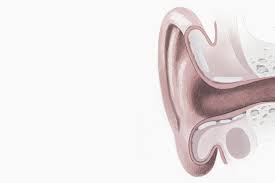 OÍDO EXTERNO
Constituido por 
Pabellón auricular 
Con excepción del lóbulo, corresponde a una estructura cartilaginosa cubierta por piel.

Conducto auditivo externo (CAE)
 Ubicado en el interior del hueso temporal, mide entre 2,5 a 3 cm, terminando en su aspecto medial en la membrana timpánica, la cual lo separa del oído medio. 
Tiene porción externa fibrocartilaginosa (1/3 externo) y otra interna ósea (2/3 internos)..
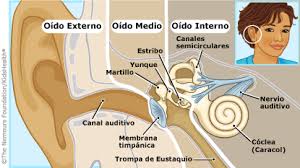 Oído medio
Formado por  los espacios
 aéreos de la cavidad 
timpánica,
 y trompa de Eustaquio,  tapizado por mucosa.
 
La cavidad timpánica tiene como límite lateral la membrana timpánica. 

La membrana timpánica (de 1 cm de diámetro aprox), transmite las vibraciones a los huesecillos y posteriormente al oído interno. 

La cara externa de la membrana timpánica es observable a través de la otoscopía.
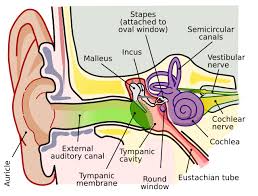 Caja timpánica
Contiene:
la cadena osicular con los huesecillos martillo, yunque y estribo, 

El nervio cuerda del tímpano 
(rama del nervio facial),

El músculo del estribo (inervado por el VII par), y  músculo tensor del tímpano
Comunicada a nasofaringe a través de la trompa de Eustaquio y al oído interno a través de la ventana redonda y la ventana oval que se encuentra cerrada por la platina del estribo
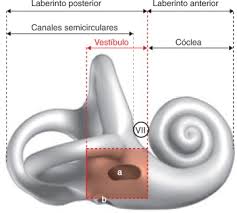 Oido interno
Dentro del hueso temporal.

formado  por el laberinto óseo (parte del hueso temporal) que contiene perilinfa, de igual composición al líquido cefaloraquídeo. 
En su interior el laberinto membranoso, que se encuentra unido al espacio subaracnoideo a través del conducto coclear.

 Dentro del laberinto membranoso se encuentra el espacio endolinfático por donde transita la endolinfa, producida en la estría vascular de la rampa coclear, de composición similar al líquido intracelular (alta en potasio).  
 
Dentro del laberinto óseo esta la Cóclea, Vestíbulo y canales semicirculares
El sonido
Es una forma de energía física que se produce por la vibración de estructuras, como por ejemplo un diapasón, parlantes o las cuerdas vocales. 

Estructuras como estas, generan un fenómeno de compresión y descompresión de las partículas circundantes de forma tridimensional y concéntrica que va atenuándose en la medida en que se aleja del foco emisor. 

Estos ciclos completos de compresión y descompresión son denominados ondas. 

No son las partículas las que se mueven, sino que la energía se transmite través de una onda de presión sonora, la cual responde a los distintos fenómenos físicos
Al analizar el sonido debemos tomar en consideración otras 3 propiedades:
1. Intensidad o volumen: determinado por la amplitud de onda (punto máximo, sea negativo o positivo de la onda, es decir, la máxima presión desarrollada). 
Se mide en decibeles (dB). 

2. Tono: equivalente a decir frecuencia cuando hablamos de sonido. Se define como la cantidad de ciclos completos (compresiones y descompresiones) por segundo .
Se mide en Hercios o Hertz (Hz). 

3. Timbre: es lo que le da la característica única a un instrumento musical y se explica por la suma de una onda fundamental y otras complementarias.
¿Como escuchamos?
Las ondas sonoras ingresan por el oido externo  pasan al timpano, este estimula oido medio.

La membrana timpánica vibra de distintas maneras según sea la frecuencia de los sonidos. 

El estribo funciona como el pistón que transmite esta energía finalmente a la ventana oval, que, permite que la energía que llega a la perilinfa del oído interno sea igual a la que recibimos en el CAE. 

Cuando nos exponemos a sonidos de mucha intensidad se activan los músculos del oído medio. Estos, al tensionar el martillo y el estribo aumentan la impedancia (resistencia) de la cadena osicular, impidiendo un paso completo de la energía y así evitando el daño que un estímulo desproporcionado pudiera causar en las células ciliadas del órgano de Corti. 
Esto corresponde al reflejo acústico.
La intensidad del sonido viene determinada por la cantidad de fibras nerviosas estimuladas, secundaria a la activación de las propias células ciliadas.

 A menores intensidades, son las células ciliadas externas las que se activan, al ir aumentando la intensidad las células externas van entrando en mayor número, dando paso finalmente a las células ciliadas internas a intensidades superiores.
Trompas de Eustaquio
Actúan como conductos de ventilación,  para equiparar la presión atmosférica con la presión dentro del oído medio al compensar la absorción de gases por la mucosa, evitando así la retracción de la membrana timpánica.

 Permite el drenaje de fluidos que pudieran acumularse en esta cavidad. 

Así, en ambos casos evita el aumento de la impedancia del oído medio, lo que permite que su rol de transformador funcione de manera óptima.
En  el  oído interno es donde ocurre la mecano-transducción del sonido, es decir, el paso de energía mecánica a energía eléctrica para ser transmitida e interpretada en el SNC. 

La acción de pistón del estribo genera una vibración en la membrana oval que en su cara interna contacta con la perilinfa que se encuentra en la rampa vestibular, y luego se transmite la onda hacia la rampa timpánica.
En la rampa media de la cóclea se encuentra el Órgano de Corti, responsable de transformar estos estímulos mecánicos en eléctricos.
La transducción sensorial se produce en el Órgano de Corti, que está en contacto con la membrana basilar y que se conforma  por células ciliadas externas e internas, que están bañadas por endolinfa.

El movimiento de la membrana basilar, estimulado en distintas posiciones según frecuencia y en contacto con el órgano de Corti, va a generar un movimiento ordenado de los cilios de las células ciliadas en distintos planos,

 Estos potenciales eléctricos  son captados por células del ganglio coclear o espiral, que, por un lado se contactan con las células ciliadas, y por el otro se van juntando para conformar el nervio coclear.
Intensidad del sonido
Determinada por la cantidad de fibras nerviosas estimuladas. 

A menores intensidades, son las células ciliadas externas las que se activan, 
Al ir aumentando la intensidad las células externas van entrando en mayor número, dando paso finalmente a las células ciliadas internas a intensidades superiores.
Esquema de la via auditiva
Hipoacusia
Pérdida o anormalidad del sistema auditivo que tiene como consecuencia inmediata la discapacidad para oír.

 La hipoacusia infantil es un importante problema de salud por las repercusiones que tiene en el desarrollo emocional, académico y social del niño 

 Afecta a 5 de cada 1.000 niños en el momento de su nacimiento. 

Las consecuencias de la pérdida auditiva sobre el desarrollo comunicativo y lingüístico del niño variarán dependiendo del momento de aparición, del tipo y del grado de la misma (Torres, 1995).
Hipoacusia. Causas
Durante embarazo y parto: 
Infecciones de la mamá (rubeola, sifilis)
Medicamentos citotoxicos o diuréticos
Falta de oxigeno al nacer
Ictericia grave
Bajo peso al nacer

Luego del nacimiento: 
Enfermedades infeccionas (meningitis, sarampión)
Infecciones crónicas del oído
Obstrucción de conducto auditivo externo por exceso de cerumen o cuerpos extraños
Traumatismo cráneo encefálico en oido
Medicamentos para tratamientos de infecciones (Tuberculosis, paludismo, y algunos tipos de cancer).
HIPOACUSIA Y 
DESARROLLO DEL HABLA
La  audición es la vía principal a través de la que se desarrolla el lenguaje y el habla. 

Cualquier transtorno en la percepción auditiva del niño, a edades tempranas, va a afectar su desarrollo lingüístico y comunicativo, y procesos cognitivos.

La adquisición del lenguaje responde a una predisposición especial que tiene el cerebro humano en los primeros años de vida (período crítico) en los que se da una fase de mayor plasticidad neuronal, donde la información auditiva es esencial para el desarrollo normal cerebral y permite la apropiación global y automática del lenguaje y del habla (Manrique, 1990).
HIPOACUSIA Y DESARROLLO DEL HABLA
Diferentes estudios  corroboran que a partir de este período ( Critico) no se observa mejoría en la inteligibilidad del habla. 

De ahí las diferencias, significativas, entre los niños estimulados tempranamente (0-3 años) y los que reciben esta atención específica de forma más tardía.
HipoacusiaSegún el momento de adquisición
Prelocutiva: la pérdida auditiva está presente antes de que se haya desarrollado el lenguaje.

Postlocutiva: la pérdida auditiva aparece cuando ya existe lenguaje. 

La orientación y el tratamiento variarán sensiblemente de un caso a otro (Manrique, 1990).
HipoacusiaSegún la localización
De conducción o  transmisión:
Alteracion en la transmisión del sonido a través del oído externo y medio. 
Tienen un pronóstico favorable, con escasas consecuencias sobre el lenguaje, siempre que se realice un abordaje farmacológico, quirúrgico y/o audioprotésico adecuado en tiempo y forma
 
De percepción o neurosensoriales: 
Debido a lesiones en el oído interno o en la vía nerviosa auditiva.
Según el grado de perdida auditiva
Pérdidas medias (41-70 dB): 
El lenguaje aparece de forma natural y espontánea pero con retraso y muchas dificultades fonoarticulatorias. 
En estos casos, necesitan apoyarse en la lectura labial y presentan importantes problemas de comprensión en ambientes ruidosos o en intercambios múltiples. 

Pérdidas severas (71-90 dB): 
Discriminan sonidos del entorno frente a sonidos del habla, pero la audición residual no es funcional por sí sola para lograr un desarrollo espontáneo del lenguaje, por lo que su aprendizaje resulta difícil. 

Pérdidas profundas (91-110 dB):
 Adquisición del lenguaje oral es difícil.
 Toda la comprensión verbal depende de la lectura labial. La voz y la inteligibilidad del habla muy alteradas.
Dependiendo del momento de aparición de la pérdida auditiva, del tipo y el grado de la misma, las consecuencias que tiene la sordera sobre el desarrollo comunicativo y lingüístico del niño variarán y condicionarán la orientación y el tratamiento audioprotésico y rehabilitador,
Tratamiento temprano
Objetivo:  que el niño con discapacidad auditiva pueda desarrollar con mayor facilidad y de manera más natural todas sus capacidades y habilidades cognitivas, comunicativas y lingüísticas, y acceder a mejores opciones vocacionales y laborales posteriores.
Adquisición del lenguaje oral e hipoacusia
La adquisición del lenguaje oral se basa en una interacción en la que el niño desempeña un papel activo y predominante, siendo en la familia donde encontramos el natural clima que propicia la intención y el desarrollo comunicativo de las personas (FIAPAS, 1990).
 
Detección y un diagnóstico precoz:
 - Permite a los padres a aprovechar los primeros años de vida de su hijo sordo para: 
- paliar la pérdida de audición gracias a las prótesis auditivas
-  elegir la metodología de intervención que consideran más adecuada.
-  realizar los ajustes necesarios en la interacción comunicativa
Si no se dan estas condiciones, los niños que nacen con una sordera severa y profunda se verán expuestos en menor cantidad de tiempo a la estimulación lingüística que les rodea lo que, junto con la entrada incompleta del lenguaje oral, provocará la interiorización errónea de patrones fonológicos y de estructuras incorrectas e incompletas del lenguaje oral. 

En consecuencia, esto dificultará enormemente su competencia lingüística y su capacidad lectora.
La necesidad de acceder al lenguaje oral, no sólo se justifica por necesidades comunicativas, sino por el papel fundamental que desempeña el lenguaje en el desarrollo de procesos cognitivos más complejos (Silvestre, 1998).
Hoy en día,  niños con hipoacusia pueden acceder al lenguaje oral de forma más natural y precoz, gracias a:
Diagnóstico precoz, a través del screening auditivo universal que posibilitael diagnóstico y un abordaje global de su tratamiento (médico, audioprotésico, habilitador) lo más tempranamente posible.

La adaptación protésica: audífonos tecnológicamente avanzados e implantes cocleares para estimular convenientemente las vías auditivas.

la intervención  temprana, sin la cual el diagnóstico precoz es estéril y la adaptación protésica insuficiente.
Estudios para el diagnostico de la hipoacusia
Otoemisiones ( 2 – 3 meses). No requiere respuesta del invidividuo. Se evalúa si pasa el sonido y vuelve. 

Potenciales evocados auditivos: No requiere respuesta del individuo. Se brinda estimulo sonoro de frecuencia sonora dentro de la gama de las palabras.

Audiometria: requiere respuesta del individuo.
( 3 – 4  años)